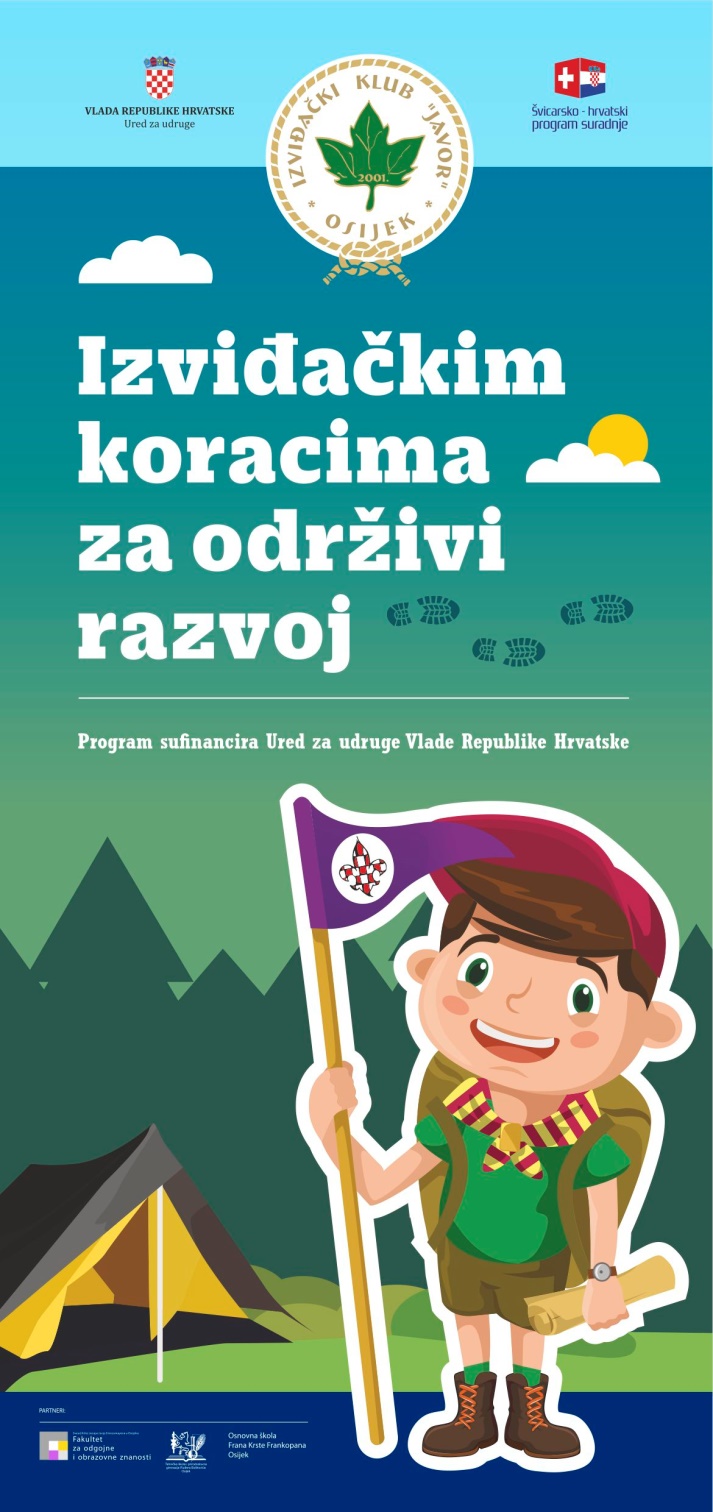 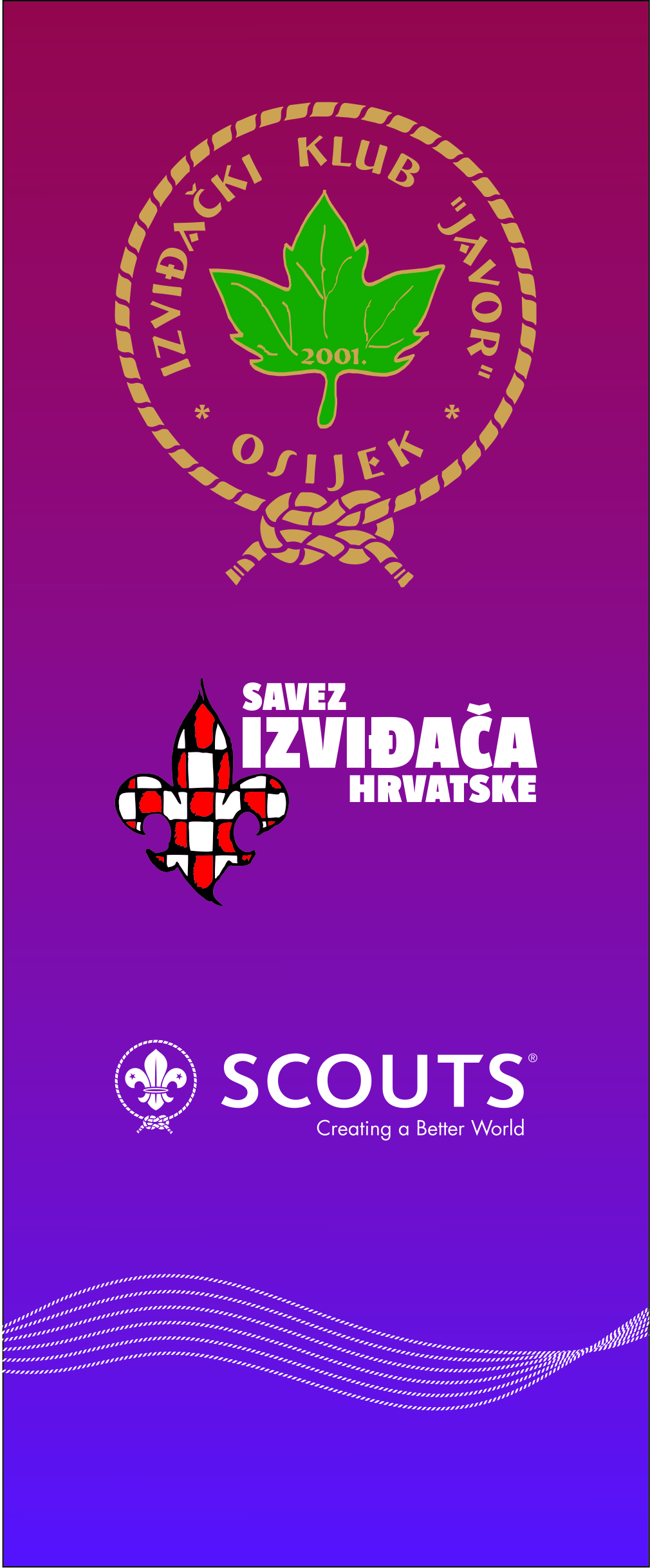 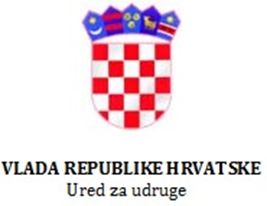 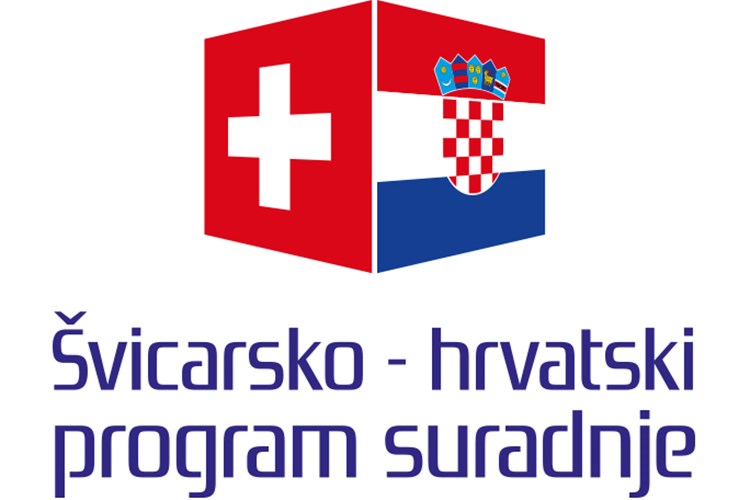 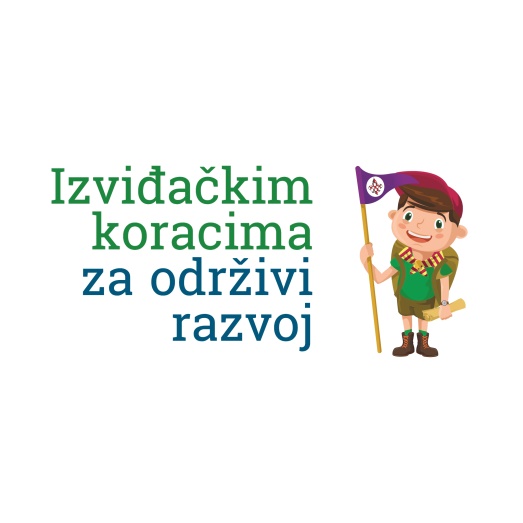 Projekt „IZVIĐAČKIM KORACIMA ZA ODRŽIVI RAZVOJ”
Dobro nam došli na medijsku konferenciju i javno predstavljanje projekta.
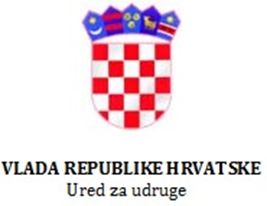 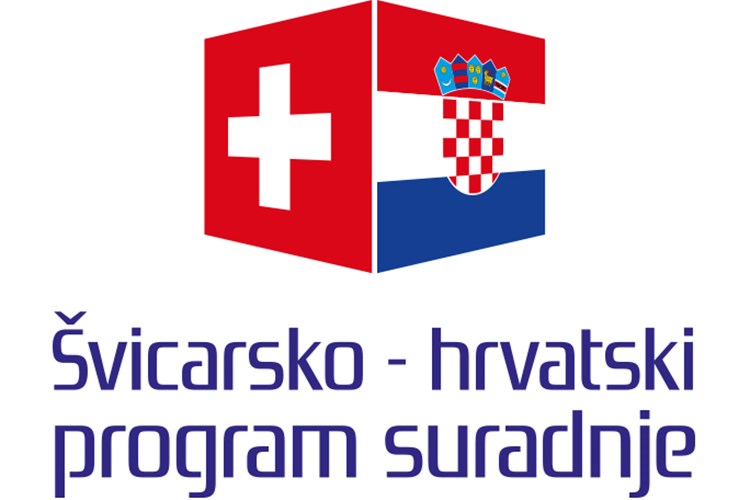 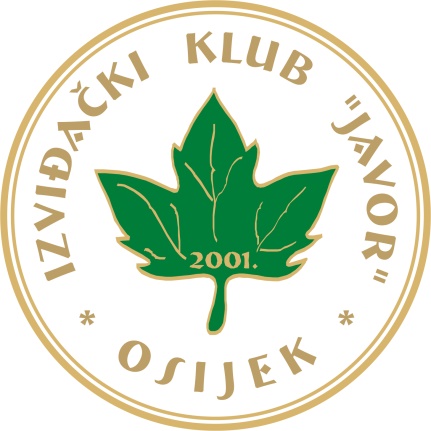 IZVIĐAČKIM KORACIMA ZA ODRŽIVI RAZVOJ
Projekt financira Ured za udruge Vlade Republike Hrvatske 
 iz Švicarsko-hrvatskog programa suradnje
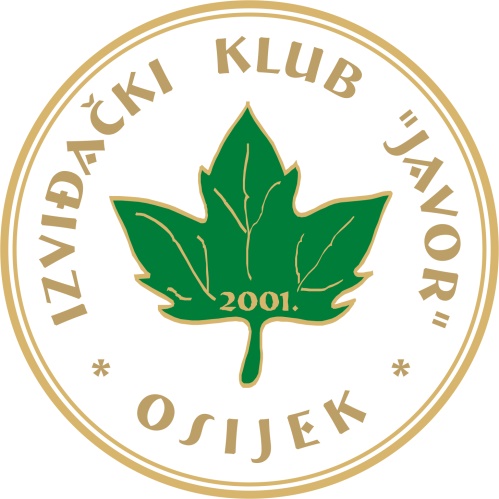 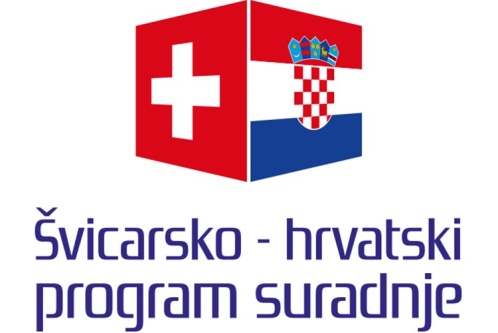 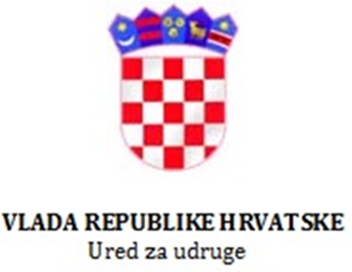 PARTNERI
OŠ FRANA KRSTE FRANKOPANA IZ OSIJEKA
TEHNIČKA ŠKOLA I PRIRODOSLOVNA GIMNAZIJA RUĐERA BOŠKOVIĆA
FAKULTET ZA ODGOJNE I OBRAZOVNE ZNANOSTI SJJS U OSIJEKU
Osnovna škola Frana Krste Frankopana Osijek
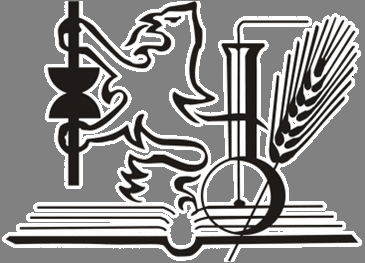 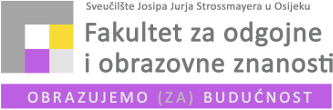 RAZDOBLJE PROVEDBE
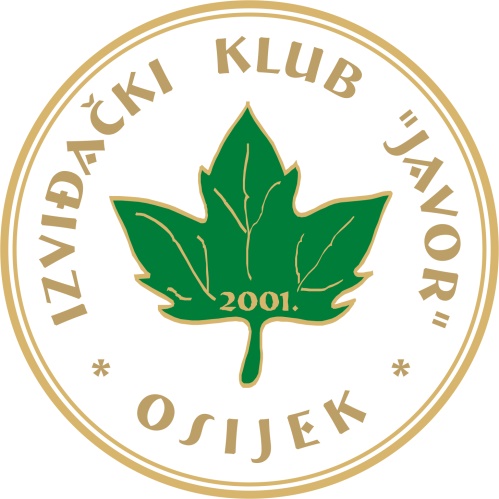 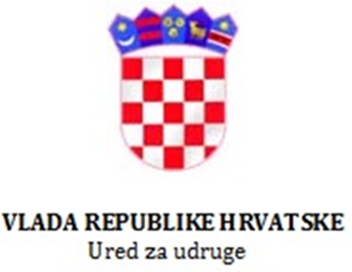 1.7.2019. – 31.10.2020.

16 mjeseci
Vrijednost projekta 568.974,88 kn
Vlastiti izvori 84.891,05 kn
Ured za Udruge  484.083,83 kn
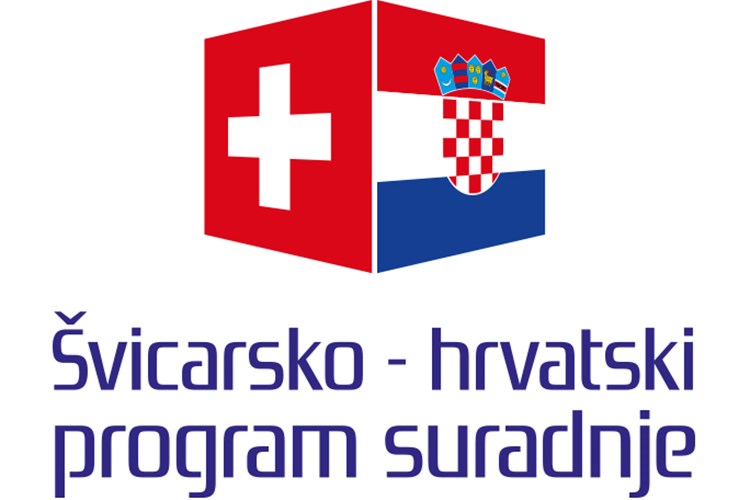 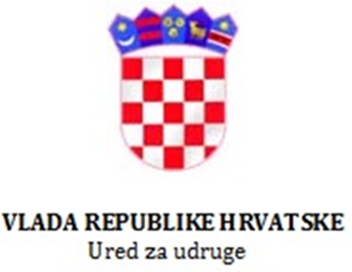 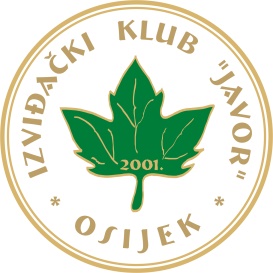 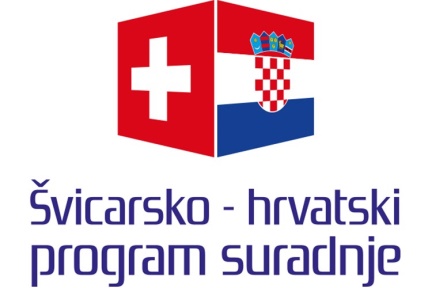 SAŽETAK
Projektom će se unaprijediti vještine i znanja djece i mladih o održivom razvoju na temelju izviđačkih načela i metoda rada te podići svijest među djecom i mladima o dobrobiti volontiranja kako za lokalnu zajednicu, tako i za osobni razvoj. Projekt uključuje interaktivne radionice i edukacije o održivom razvoju za učenike te učitelje i nastavnike, volonterske akcije, posjete primjerima dobre prakse, uz mnogo boravka u prirodi. 
U projektu će sudjelovati ukupno 110 učenika koji će proći kroz ukupno 9 programa izobrazbe.
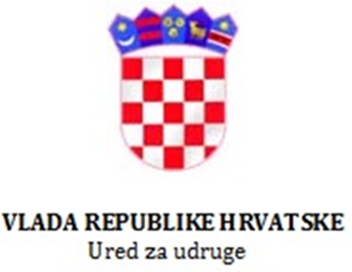 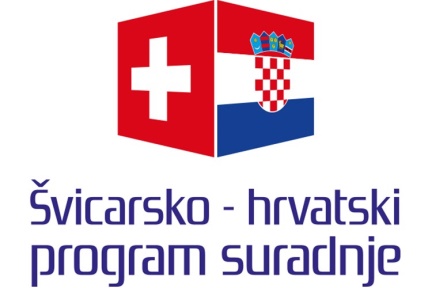 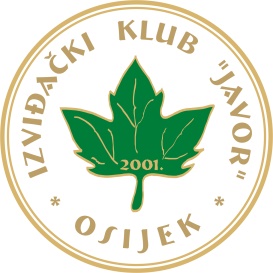 CILJ
1.	unaprijediti vještine i znanja djece i mladih o održivom razvoju na temelju izviđačkih načela i metoda rada 
2.	podići svijest među djecom i mladima o dobrobiti volontiranja kako za lokalnu zajednicu, tako i za osobni razvoj. 
Izviđaštvo može ponuditi djeci i mladima programe u kojima će djeca i mladi korisno, zabavno i edukativno provoditi svoje slobodno vrijeme, a istovremeno će putem igre, druženja, putovanja i ostvarivanjem izviđačkih zadataka/izazova razvijati svoje sposobnosti i kompetencije te stjecati znanja za život.
CILJANA SKUPINA
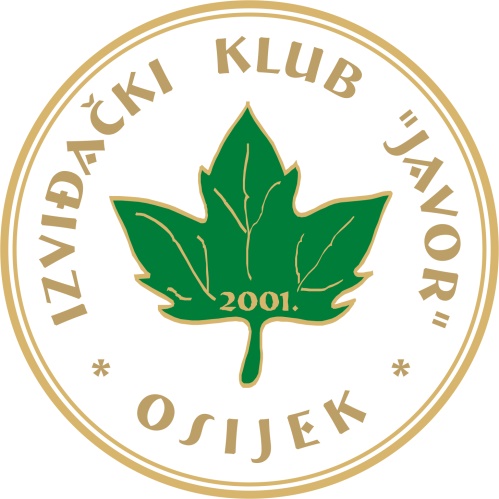 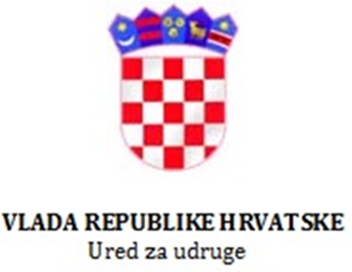 Ciljne skupine u projektu su:
	Učenici osnovnih i srednjih škola
Učenici koji budu sudjelovali u projektnim aktivnostima (ukupno 110 učenika) će biti podijeljeni u 3 grupe prema uzrastu:
-	Grupa 1: 40 učenika nižih razreda (1.-4.razred) osnovnih škola s područja Osijeka i okolice, 
-	Grupa 2: 40 učenika viših razreda (5.-8. razred) osnovnih škola s područja Osijeka i okolice te škola s područja Osijeka i okolice te
-	Grupa 3: 30 učenika srednjih škola s područja Osijeka i okolice.
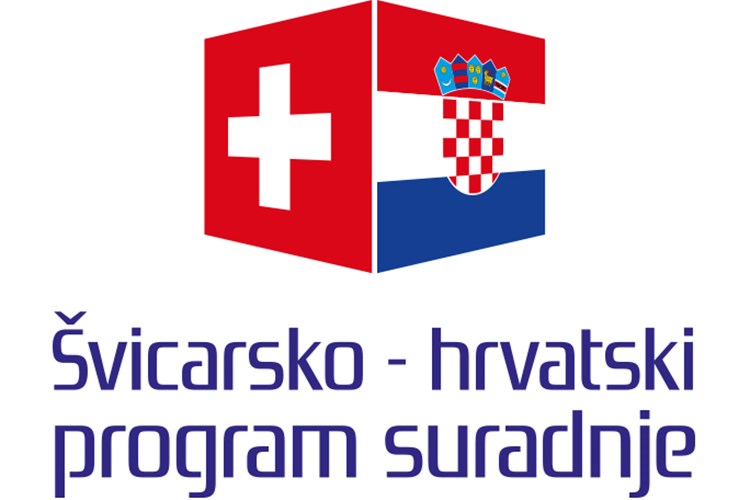 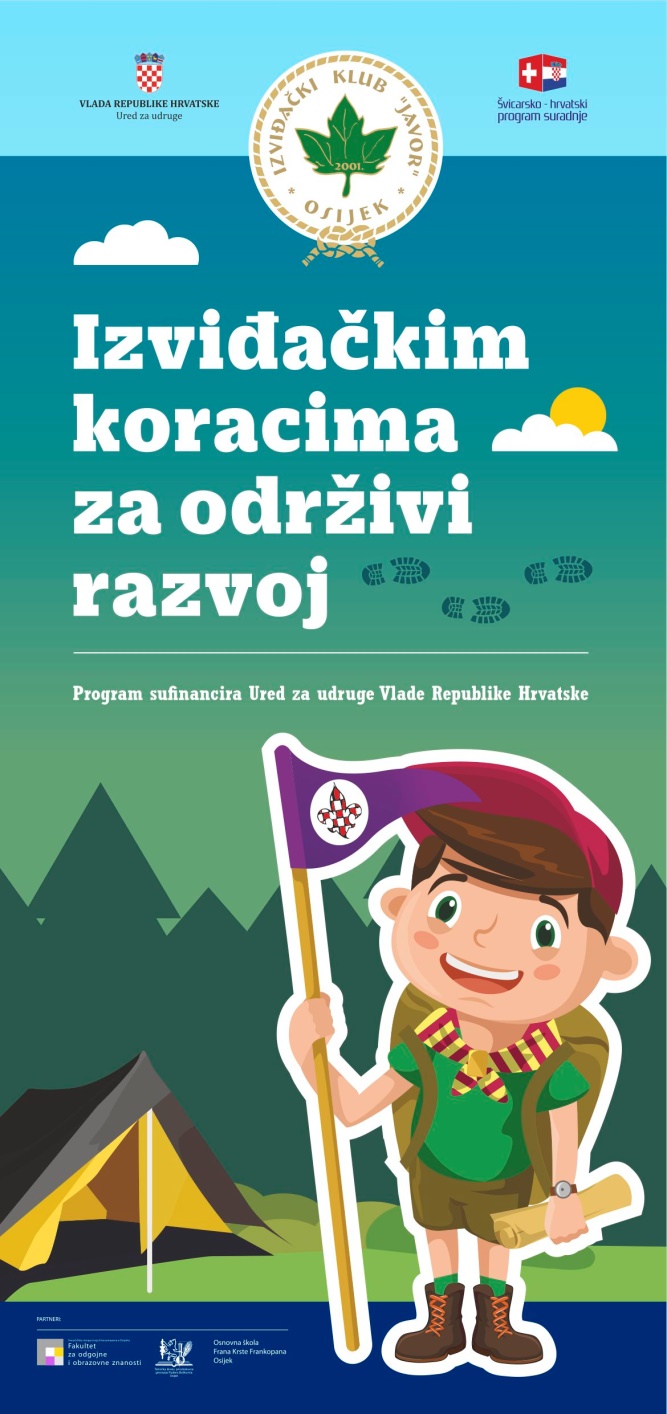 AKTIVNOSTI BROJ 1
Uređenje prostora za provedbu aktivnosti
Izmjena prozora, Ličilački radovi, Uređenje poda
Nabava opreme za rad 
Interaktivne ploče 3 seta, prijenosna računala, šatori, kreveti, kabanice, pribor za jelo
Izrada web aplikacije
Predstavljanje projekta po osječkim školama i formiranje grupa
AKTIVNOST BROJ 212.10.2019. 10-14 h
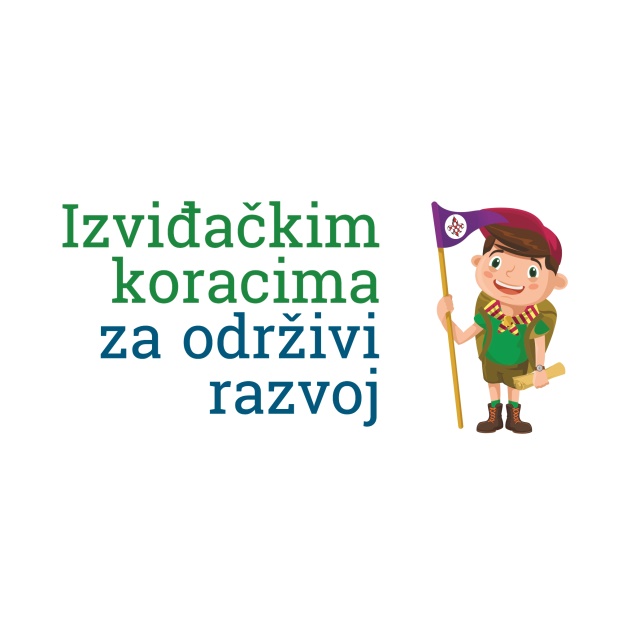 Jačanje stručnih kapaciteta  prijavitelja i partnera 

Aktivnost uključuje održavanje jednodnevnog stručnog skupa, na koji će biti pozvani učitelji, profesori, studenti Fakulteta za odgojne i obrazovne znanosti (budući učitelji), pedagozi, psiholozi, volonteri i ostali koji rade s djecom. U sklopu stručnog skupa bit će održane 2 edukacije o održivom razvoju s poveznicom na izviđaštvo, volontiranje i korištenje modernih tehnologija i metoda u poučavanju te radionica na kojoj će sudionici primijeniti ono što su čuli na radionicama. Predviđa se održavanje skupa u prirodi.
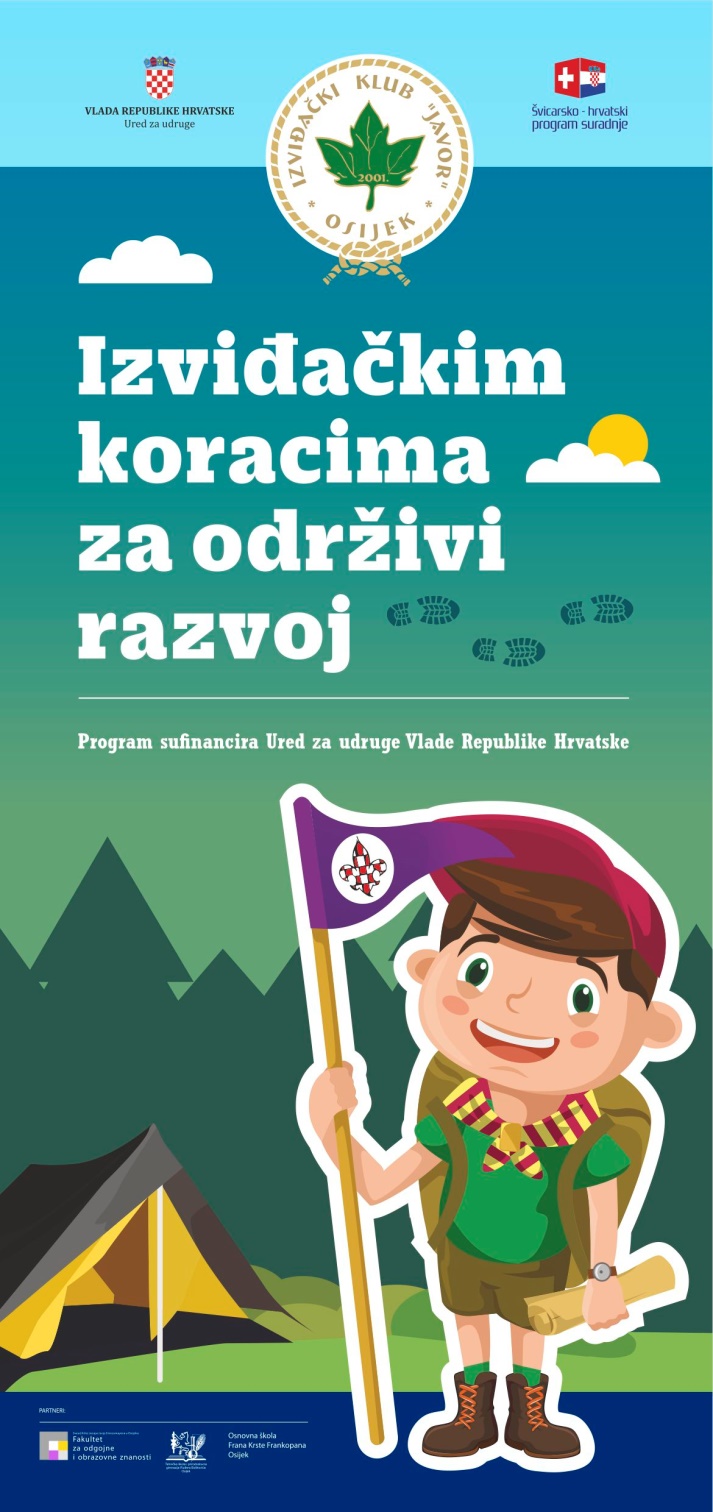 AKTIVNOST BROJ 3
Provedba programa izobrazbe  za održivi razvoj

U sklopu projekta provest će se 3 programa za svaku grupu učenika, odnosno ukupno 9 programa izobrazbe za održivi razvoj namijenjenih djeci i mladima. Svaka grupa učenika sudjelovat će kroz projekt u sljedeća 3 programa izobrazbe:  1. Zaštita okoliša, 2. Društvena jednakost i kohezija te 3. Ekonomsko blagostanje.
AKTIVNOST BROJ 3
1)	zaposlenik partnera OŠ F.K. Frankopana - koordinator projekta koji će održati 3 radionice za učenike na temu međusobne tolerancije i prihvaćanja različitosti,
2)	zaposlenik partnera Tehničke škole i prirodoslovne gimnazije Ruđera Boškovića - administrator projekta, koji će organizirati 3 radionice o mjerenju čistoće vode u Kopačkom ritu,
3)	Ministarstvo unutarnjih poslova RH - Policijska uprava Osječko-baranjska, koji će djeci bez naknade održati 3 edukacije o sigurnosti na internetu/društvenim mrežama te virtualnom nasilju STUDENI 2019.
4)	Volonterska organizacija  STEM Kitteens koji će bez naknade održati 3 edukacije o robotici i micro:bit-u,  LISTOPAD 2019.
5)	IK Javor  koji će održati 15 radionica za učenike vezano za stjecanje raznih znanja i vještina u području zaštite okoliša, društvene jednakosti i kohezije te ekonomskog blagostanja
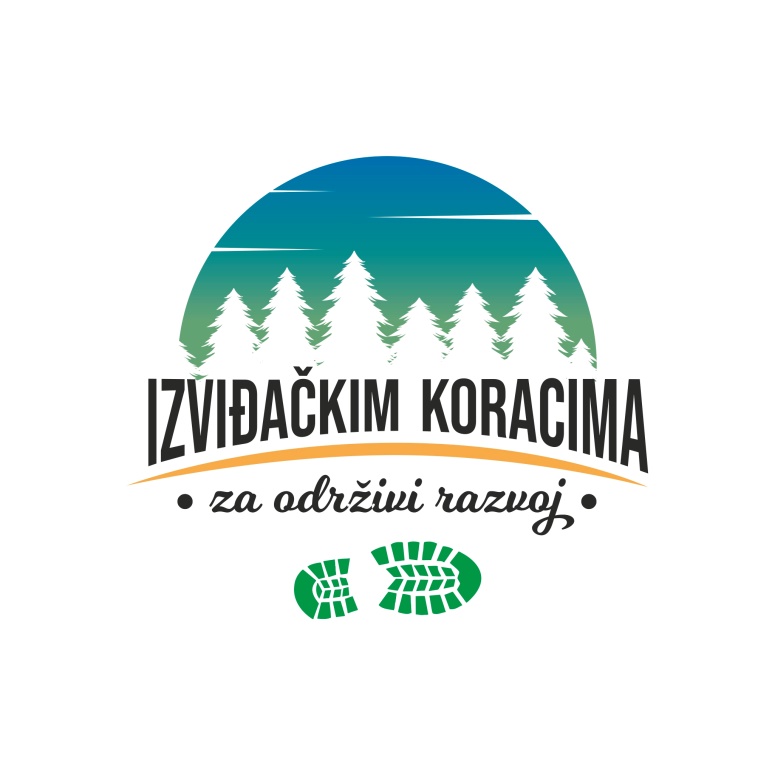 AKTIVNOST BROJ 3
3 radionice o mjerenju čistoće vode održat će se u Kopačkom ritu u koji će Grupa 2. i Grupa 3. doći biciklima s voditeljima (samo Grupa 1. zbog uzrasta će u Kopački rit ići busom). Grupa 2. i Grupa 3. će kampirati 2 dana u kampu u Kopačevu.
3 radionice o jednakosti i prihvaćanju održat će se u Orahovici (1-dnevni izlet).
3 edukacije će se održati u Izviđačkom parku DGO, gdje će učenici iz 2. i 3. grupe kampirati 2 dana, a učenici 1. grupe doći na cjelodnevno druženje i edukaciju (bez noćenja).
Ostale edukacije će se provoditi u prostorijama Prijavitelja
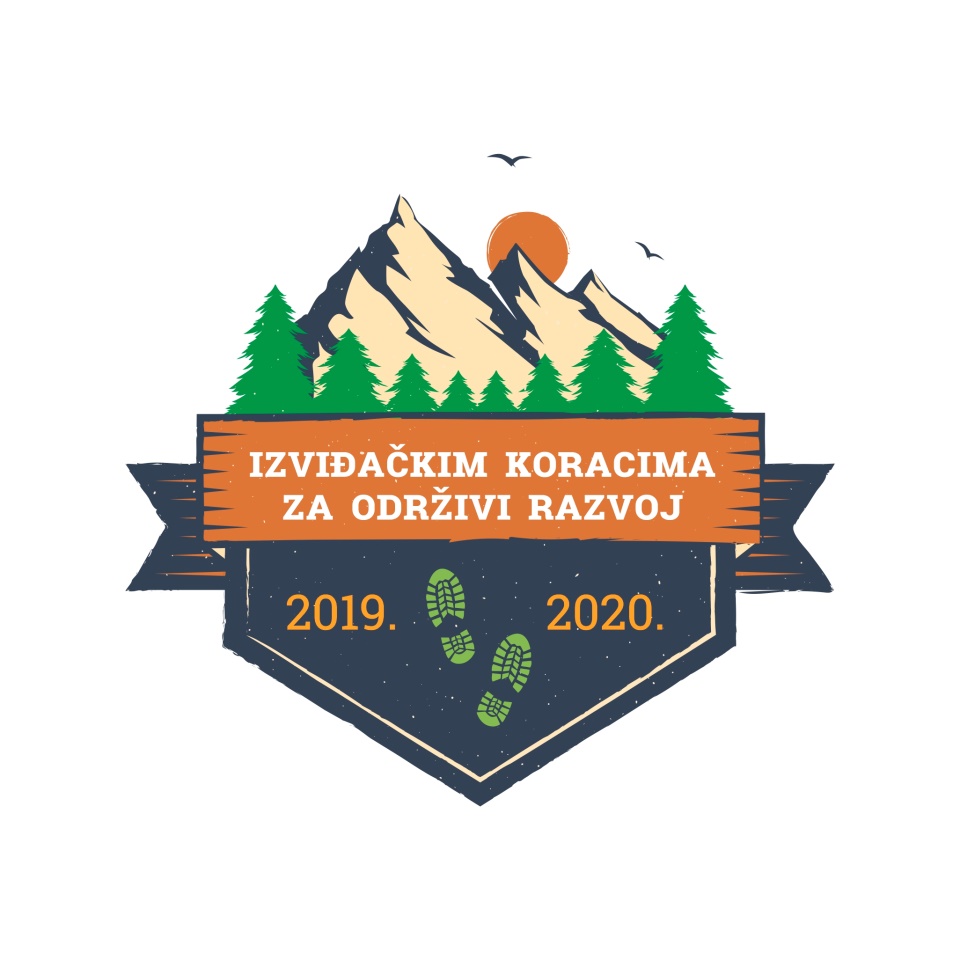 AKTIVNOST BROJ 4
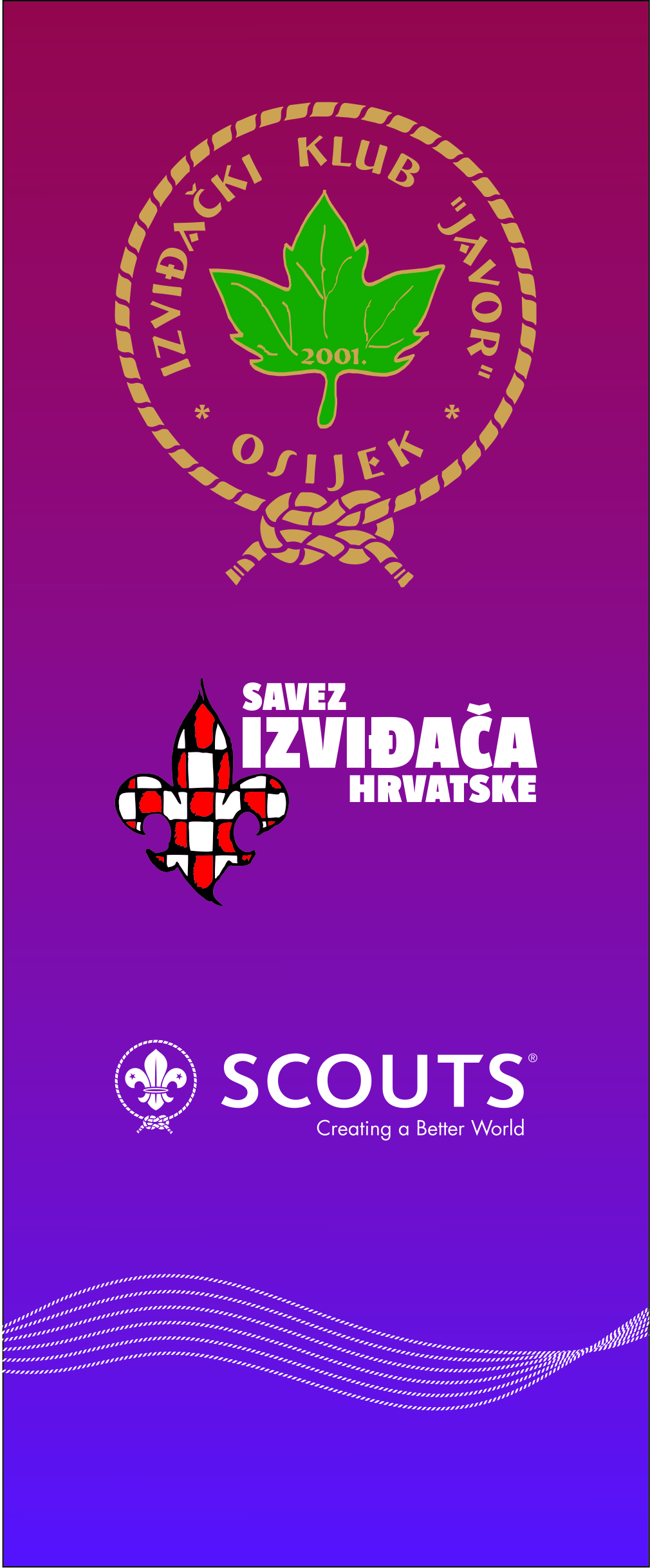 Volonterske aktivnosti

1.	Volontiranje na Festivalu izviđačkih pjesama Osijek – FIPO Fest 2019., koji organizira Prijavitelj (trajanje aktivnosti – 3 dana)
2.	Održivi razvoj u mom dvorištu – volonteri dijele letke po kućama o upravljanju kućnim otpadom, u sklopu projekta izradit će se i podijeliti 5.000 kom letaka (trajanje aktivnosti tjedan dana)
3.	Volontiranje na  19. tjednu osječkih izviđača 2020., koji organizira Prijavitelj (trajanje aktivnosti – tjedan dana).
4. Volontiranje studenata u izviđačkom klubu Javor (tjedni sastanci)
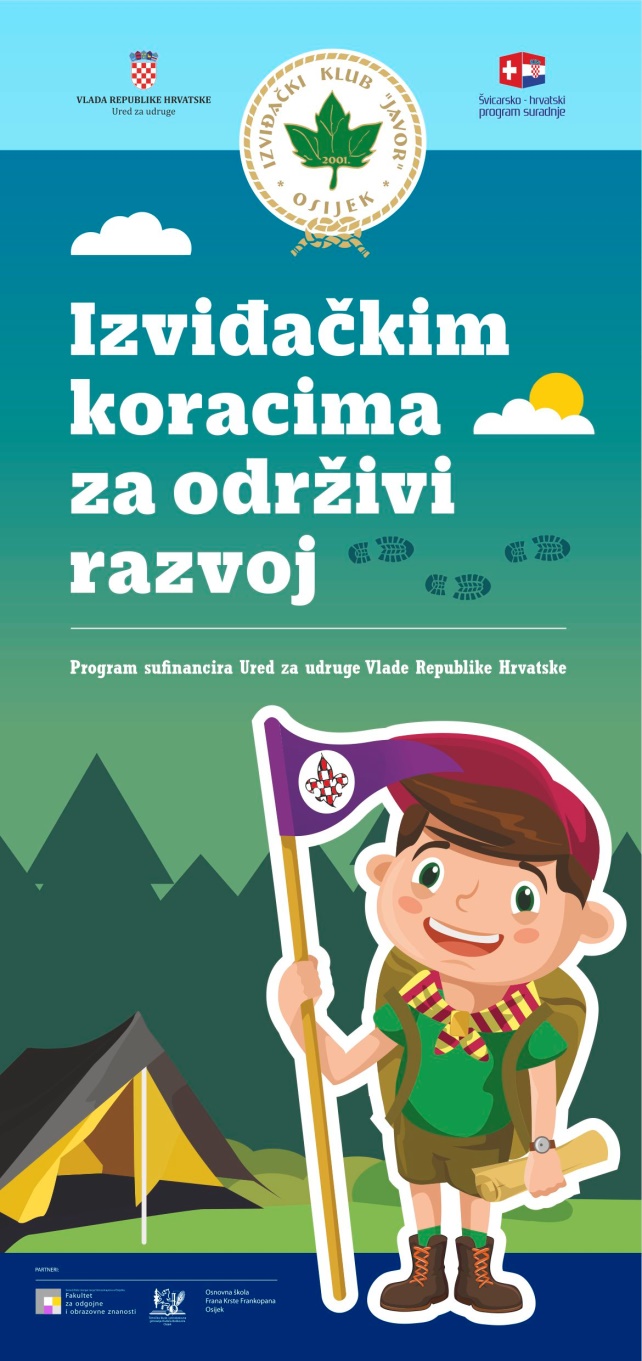 AKTIVNOST BROJ 5
Posjet primjerima dobre prakse

1.	Posjet Volonterskom centru Osijek
2.	Posjet Centru za poduzetništvo Osijek
3.	Posjet Vodovodu Osijek - pročistač otpadnih voda (UPOV) Osijek
4.	Posjet i obilazak tvornice električnih automobila Rimac Automobili, Zagreb
5.	Kampiranje u Izviđačkom centru Boračko jezero u Bosni i Hercegovini, koje - prvi izviđački centar u regiji koji je izvršio postavljanje solarnih panela, koji će biti korišteni za potrebe izviđača, a što će uveliko smanjiti troškove električne energije.
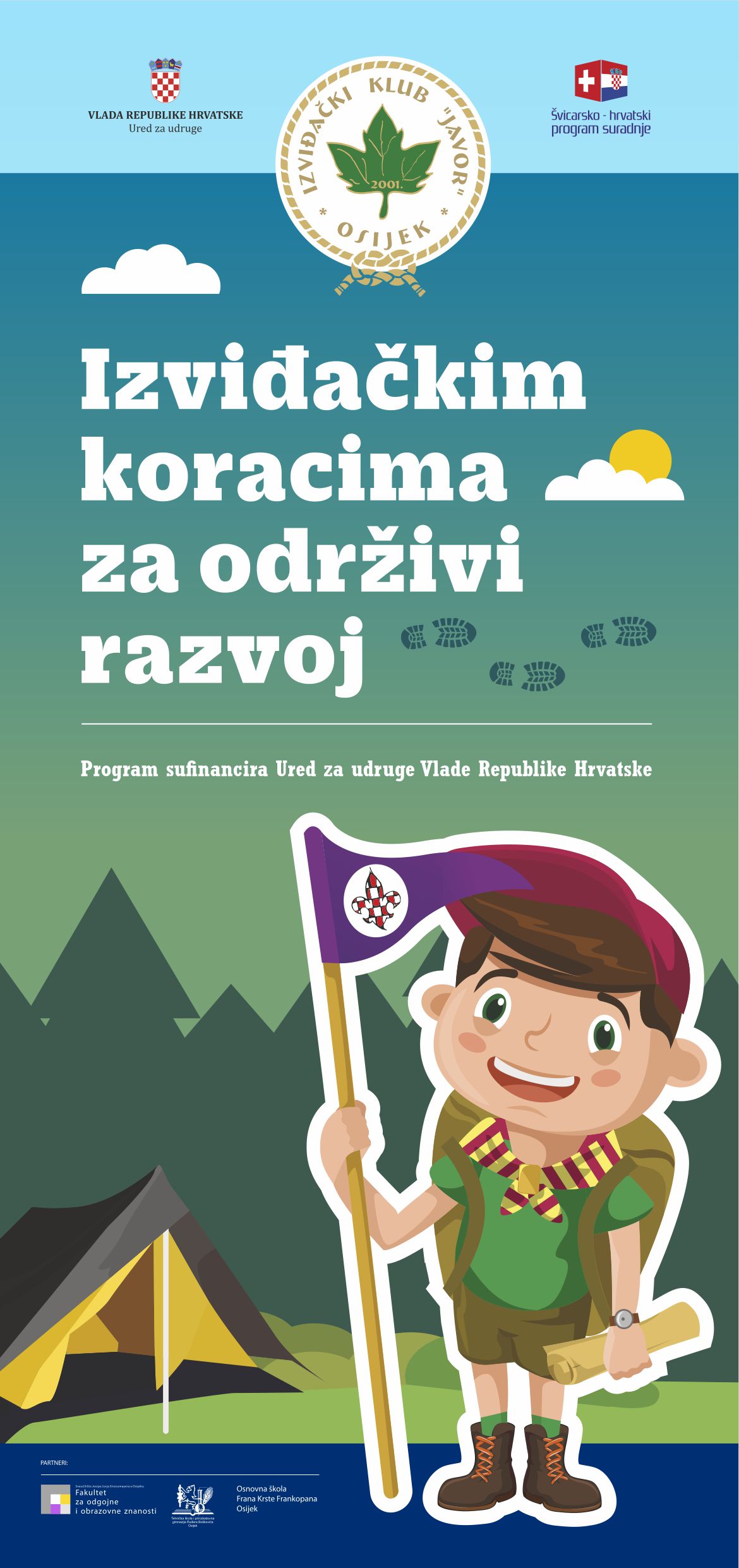 AKTIVNOST BROJ 6
Promidžba i vidljivost
1.1.	Kampanja za podizanje svijesti o volontiranju
U sklopu projekta angažirat će se vanjski stručnjak za osmišljavanje 3 mjesečne kampanje s ciljem podizanja svijesti o volontiranju 
1.2.	Priprema, tisak i nabava promidžbenih materijala
Kako bi se ciljnim skupinama i široj javnosti predstavio projekt, ali ujedno i podigla svijest o potrebi volontiranja, predviđena je izrada promidžbenih materijala za vidljivost projekta 
1.3. Redovita objava novosti o projektu na web aplikaciji izrađenoj u sklopu projekta.
Nova web aplikacija koja će učenicima omogućiti praćenje dijela sadržaja projekta putem aplikacije, praćenje mogućnosti volontiranja, pregled kalendara projekta i kalendara izviđačkih aktivnosti, omogućit će i objavu novosti o projektu.
AKTIVNOST BROJ  7
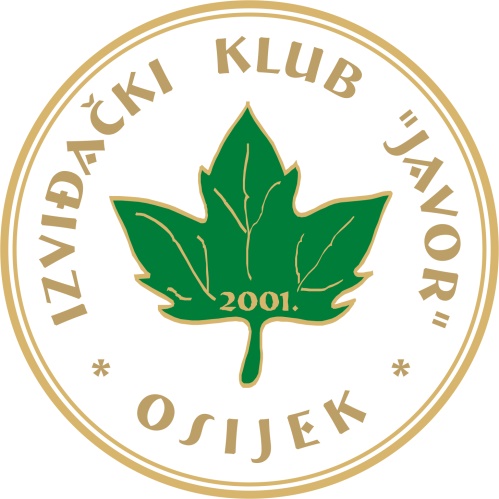 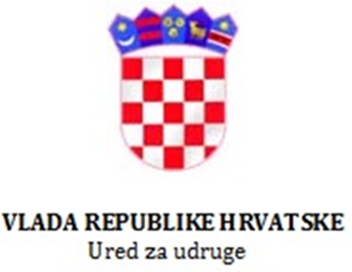 Upravljanje projektom i administracija

Ova aktivnost uključuje aktivnosti upravljanjem projektom u cilju učinkovite i pravovremene provedbe definiranih projektnih aktivnosti.
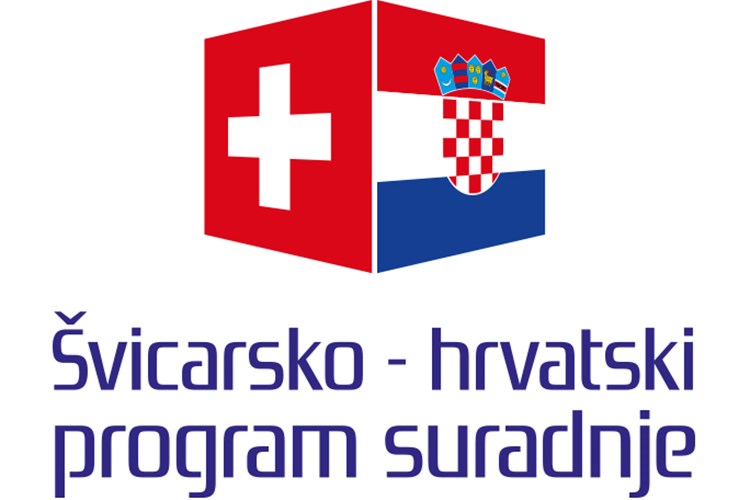 IZVIĐAČI SU DOBRA STRANA ŽIVOTA
Želiš li uživati u svakom trenutku svog života 
POSTANI OSJEČKI JAVOROVAC
VOLONTIRANJE
Želiš li unaprijediti vlastite kompetencije, a pri tome dobro uživati, putovati i stjecati nova znanja i iskustva....
POSTANI NAŠ VOLONTER
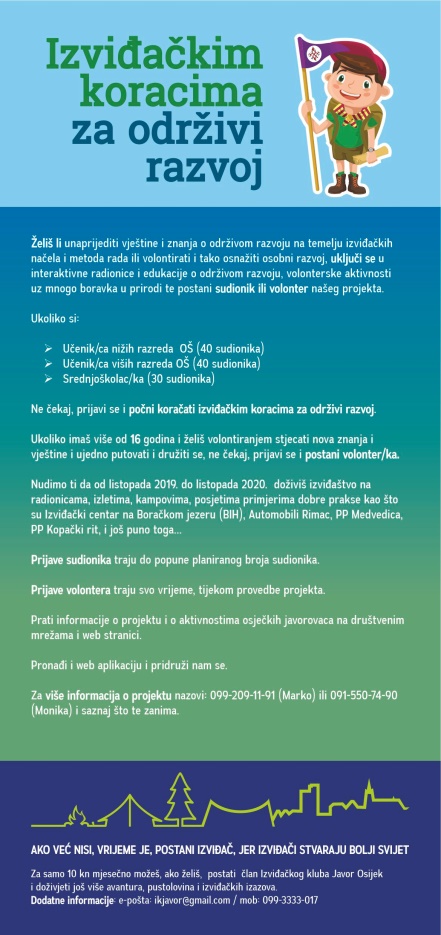 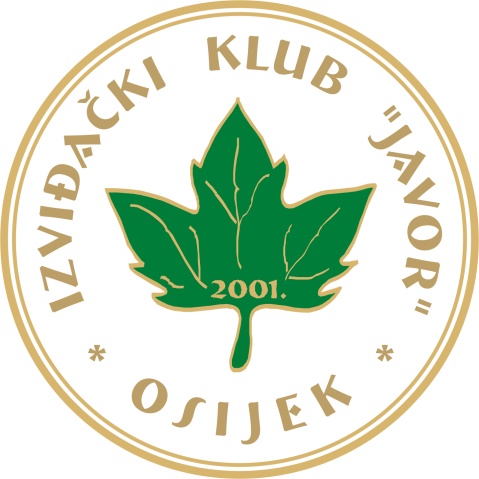 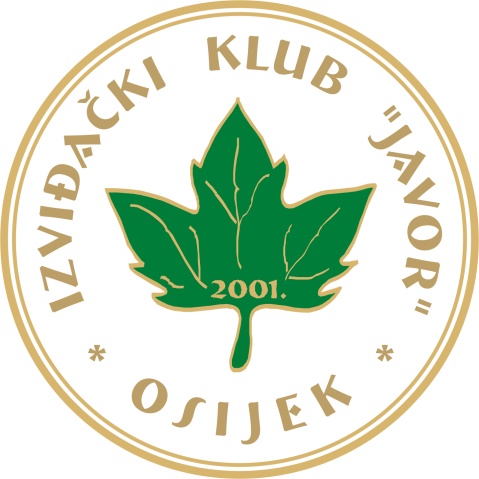 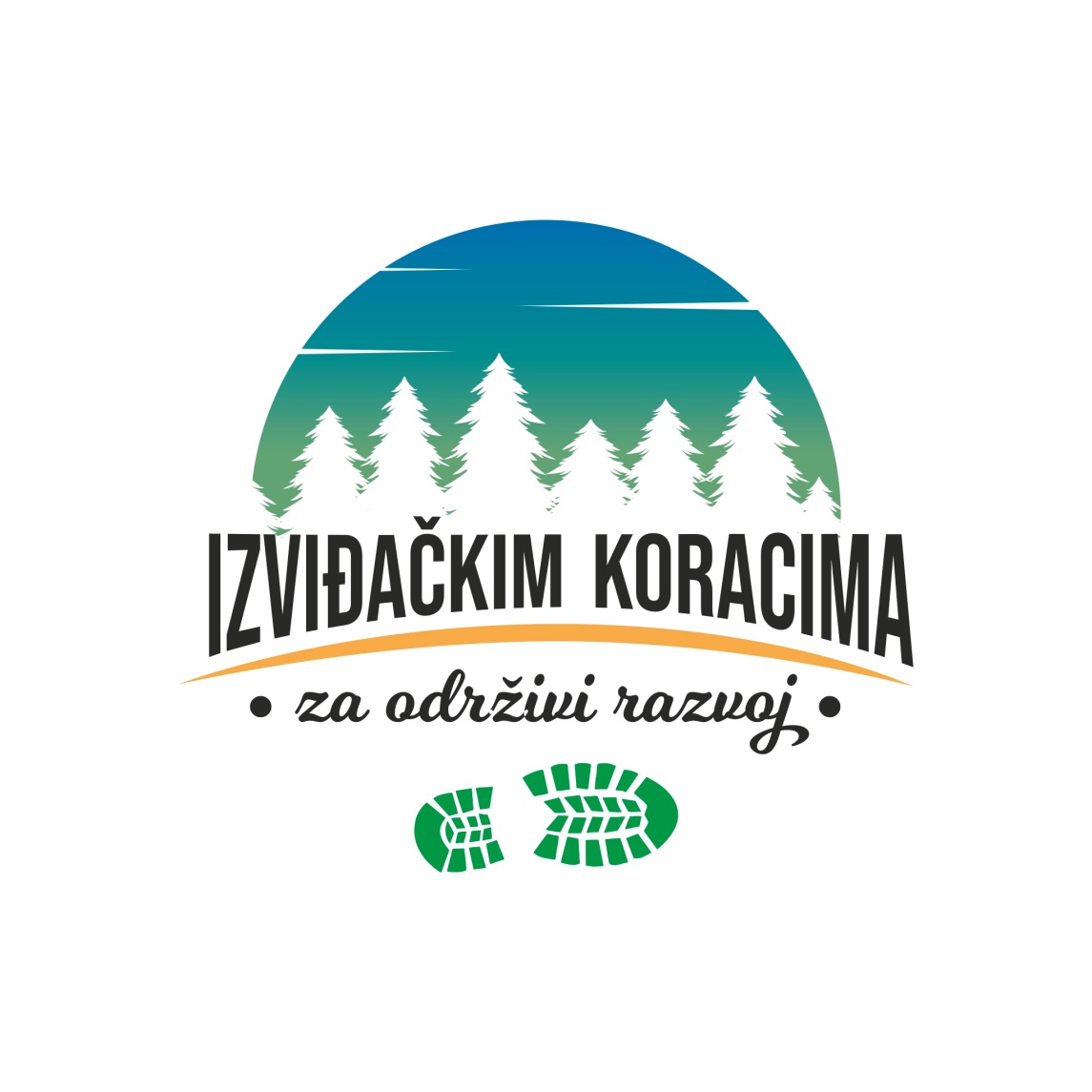 HVALA
KORAČAJMO ZAJEDNO IZVIĐAČKIM KORACIMA ZA ODRŽIVI RAZVOJ
OSIJEK, 3.9.2019.